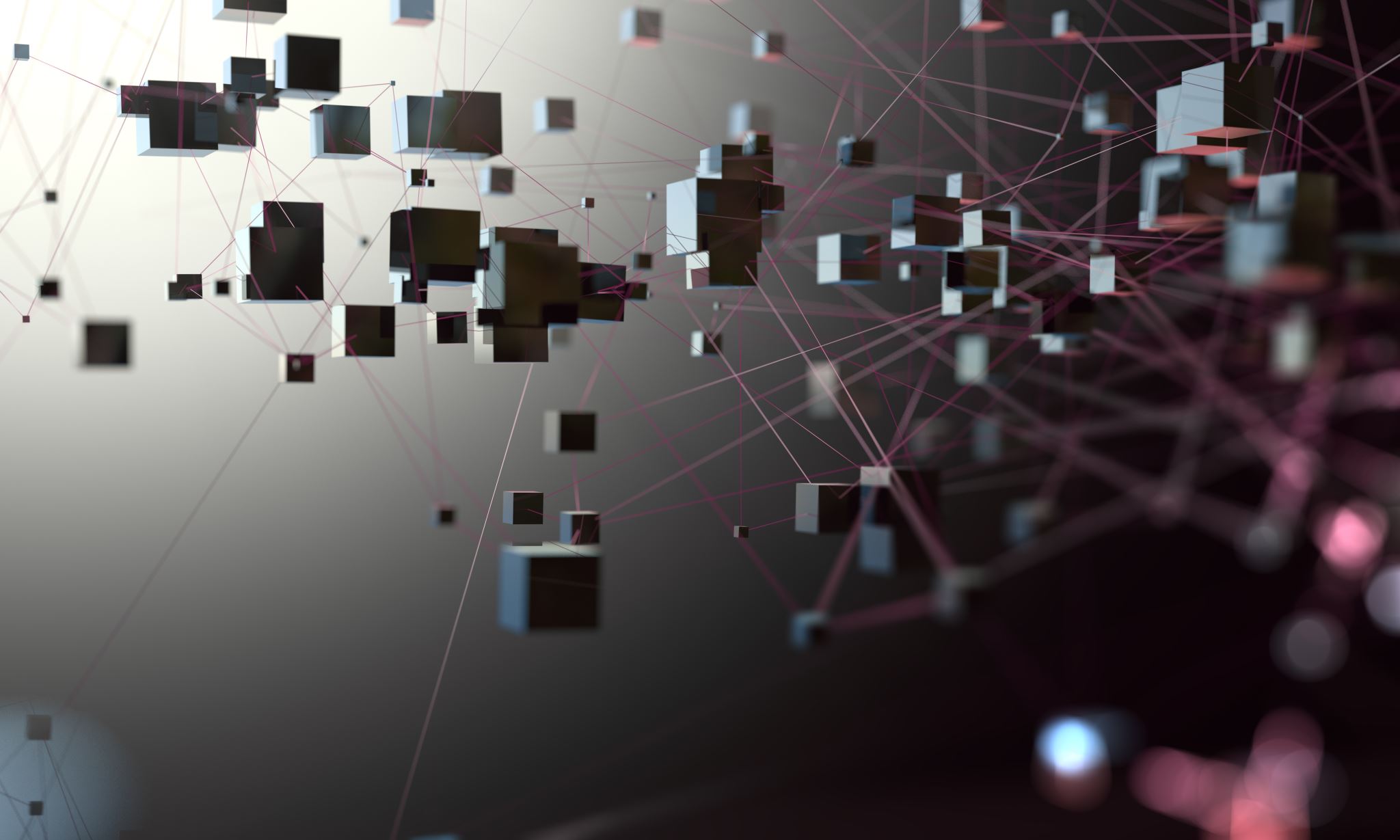 Balancing Equations Lab
By Mrs. Sara Al Hamarneh
Instructions ( In class students)
Pair up (one student can submit their work/ include the name of your partner) 
Write each equation on a piece of paper, balance it,  then represent the balanced reaction with pompoms. Use the pompoms to represent atoms.
Set up the reactants and products using the correct number of pompoms in each molecule and fill in the coefficients if needed. 
Take a picture of your work using your pompoms equation and submit it for each equation.
Data Table
This Photo by Unknown Author is licensed under CC BY-SA
Instructions for online students
You will need to come up and gather different materials.  You will use  these different materials to represent the different kinds of atoms in the first two equations. (keep in mind, using the same material for the same kind of atom in both  the reactants and products). 
An example of some materials you can use are cheerios/  beads/ different kind of beans/ cereal/ pompoms/ or any other material of your choice! Be  creative. 
You need to balance all equations (type each one), but you only need to represent the first and second equation using your chosen materials. (Set up the molecules and fill in the coefficients if they are needed.) 

      -  Take a picture of your work for each equation and submit it.
Equation 1
How many H pompoms are on the left side? __________ , On the right side? ___________

How many O pompoms are on the left side? __________, On the right side? ____________

Is the equation currently balanced? Yes or	No

Write the balanced chemical equation:
Equation  2
Write the balanced chemical equation:
Equation 3
Write the balanced chemical equation:
Balance the following equations
___ H2 + ___ Br2            ___ HBr

 
___ C + ___H2              ___  CH4

 
___ C + ___ O2     ___ CO

 
___ H2O2      ___ H2O + ___ O2
Analysis questions after the lab
What do the pompoms represent in this lab? 



 
What is a coefficient and what does it apply to?
Analysis questions after the lab
How does the Law of conservation of matter apply to the chemical reactions you just did?    



Group Names (in class students only):